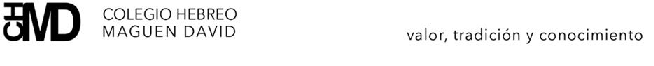 Previniendo incendios/Juicio de la Historia
INTEGRANTES

Miguel Ángel Hernández Gallegos (Humanidades)
Antonio Rocha/Ma. Luisa Yáñez (Humanidades)
Karla López Ordoñez/Isaac Vela (Lengua)
Juan José Beltrán Corona (Matemáticas)
Antón Valdez  Gómez (Matemáticas)
Edgar Huerta (Ciencias)
Leonel Infante Canalizo (Ciencias)
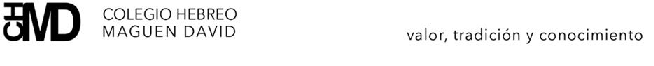 (Primer año CCH)
Planeación del proyecto: septiembre de 2020
Inicio del proyecto: 16 enero de 2020
Término del proyecto: 4 febrero de 2020
Introducción
El presente proyecto pretende aplicar un trabajo interdisciplinario con el fin de acercar a los alumnos a la investigación de un problema, analizado desde diferentes puntos de vista, es decir, a partir de la Ciencia, las Humanidades, Matemáticas, Tecnología y  Literatura.

 Ésto promoverá el vínculo  entre las diferentes disciplinas fomentando el trabajo colaborativo, encontrando nuevos paradigmas y perspectivas de aprendizaje.
Descripción del proyecto
1. Realizar una investigación interdisciplinar sobre la tecnología utilizada hasta el momento, sus implicaciones en la sociedad, en la política mundial y su impacto en la actualidad

2. Los alumnos recibirán de los profesores, un contexto general del tema; posteriormente los alumnos investigan sobre el complejo problema de los incendios y la intervención de la tecnología para minimizar el impacto.

3. Los alumnos deben elaborar un guión escrito,  que aborde las distintas disciplinas,  cada cuál con su aprendizaje particular, los cuales deberán ser puestos en escena a través de investigación tecnológica.
4. Los profesores revisan, corrigen y evalúan los avances realizados por los alumnos

5. Los alumnos elaboran investigaciones inerterdisciplinaria en cada una de las materia participantes., 

6. Los alumnos presentan los productos en cada asignatura para su discusión y reflexión de manera colaborativa.

7. Retroalimentación de los aspectos positivos que se lograron, así como las áreas de oportunidad a manera de autoevaluación
Propósitos por materia
Humanidades: Qué el alumno analice, comprenda y opine sobre las implicaciones e impacto que el uso de la tecnología provoca en las sociedades y en el mundo en general.

Ciencias: Reflexionar sobre la aplicación de la ciencia con respecto al impacto de los incendios en el medio y la producción industrial.

Español: Comunicar ideas y aprendizajes complejos, mediante elaboración de escritos. 

Matemáticas. Análisis matemático de datos relativo a incendios y su impacto.

Tecnología: Explicar el uso y aplicación de la tecnología para la elaboración del prototipo.
Actividad Interdisciplinaria para detonar el proyecto
1. Documentalización visual del tema La Segunda Guerra Mundial (memoria gráfica, datos históricos, documentales cortos sobre el uso de la tecnología en esa época) para el área de Historia, Inglés y Arte

2. A partir de la ciencia y la tecnología el desarrollo de los productos para salud e innovación tecnológica

3. En equipos integrar toda la información para que en formato de noticiario, den a conocer hechos tanto positivos como negativos en Inglés
CUADRO DE ANÁLISIS DE LA INTERDISCIPLINARIEDAD 
y   EL APRENDIZAJE COOPERATIVO
CONCLUSIONES GENERALES
Una vez que se haya trabajado todos los puntos indicados en el documento C.A.I.A.C. Personal, reflexionar en sesión plenaria,  asentar las conclusiones en la presente tabla y enviar a todos los grupos heterogéneos.
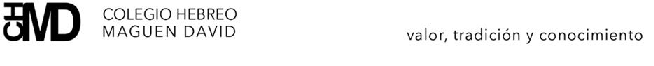 Cuadro análisis
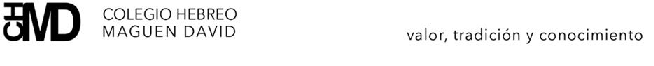 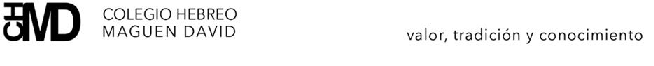 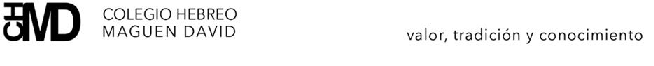 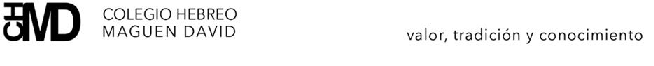 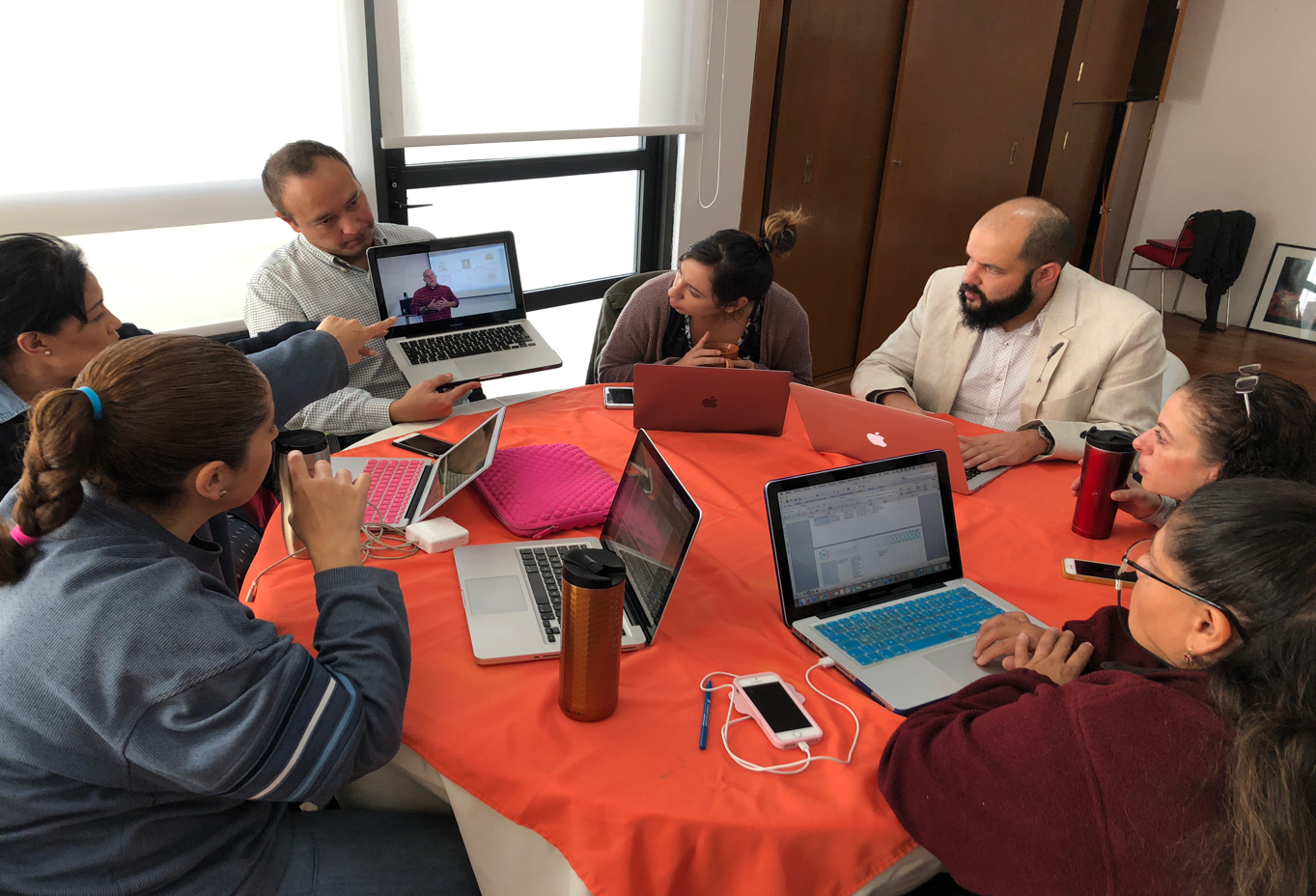 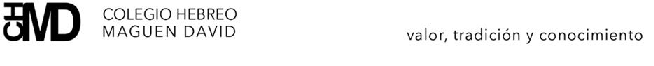 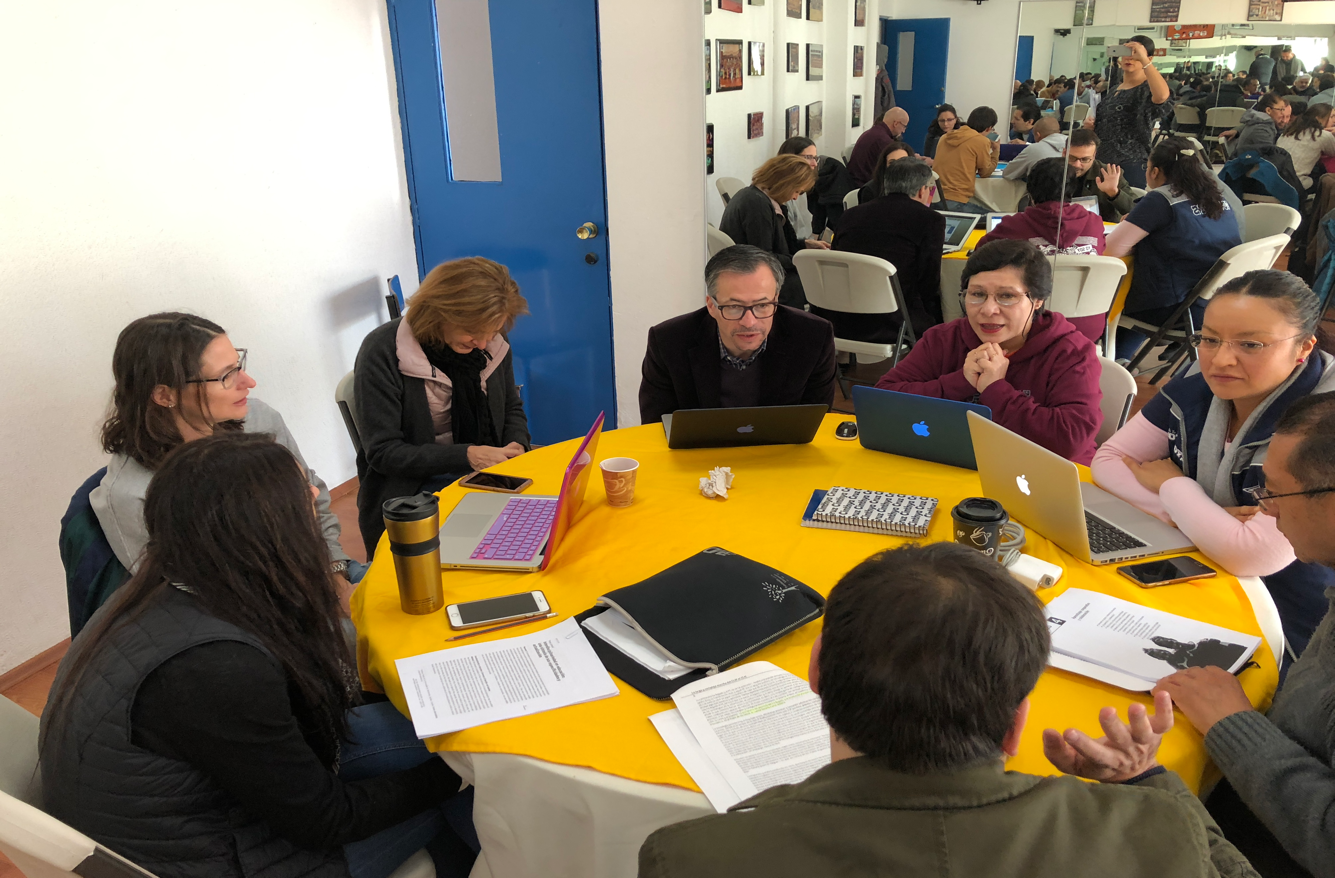 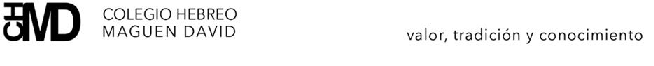 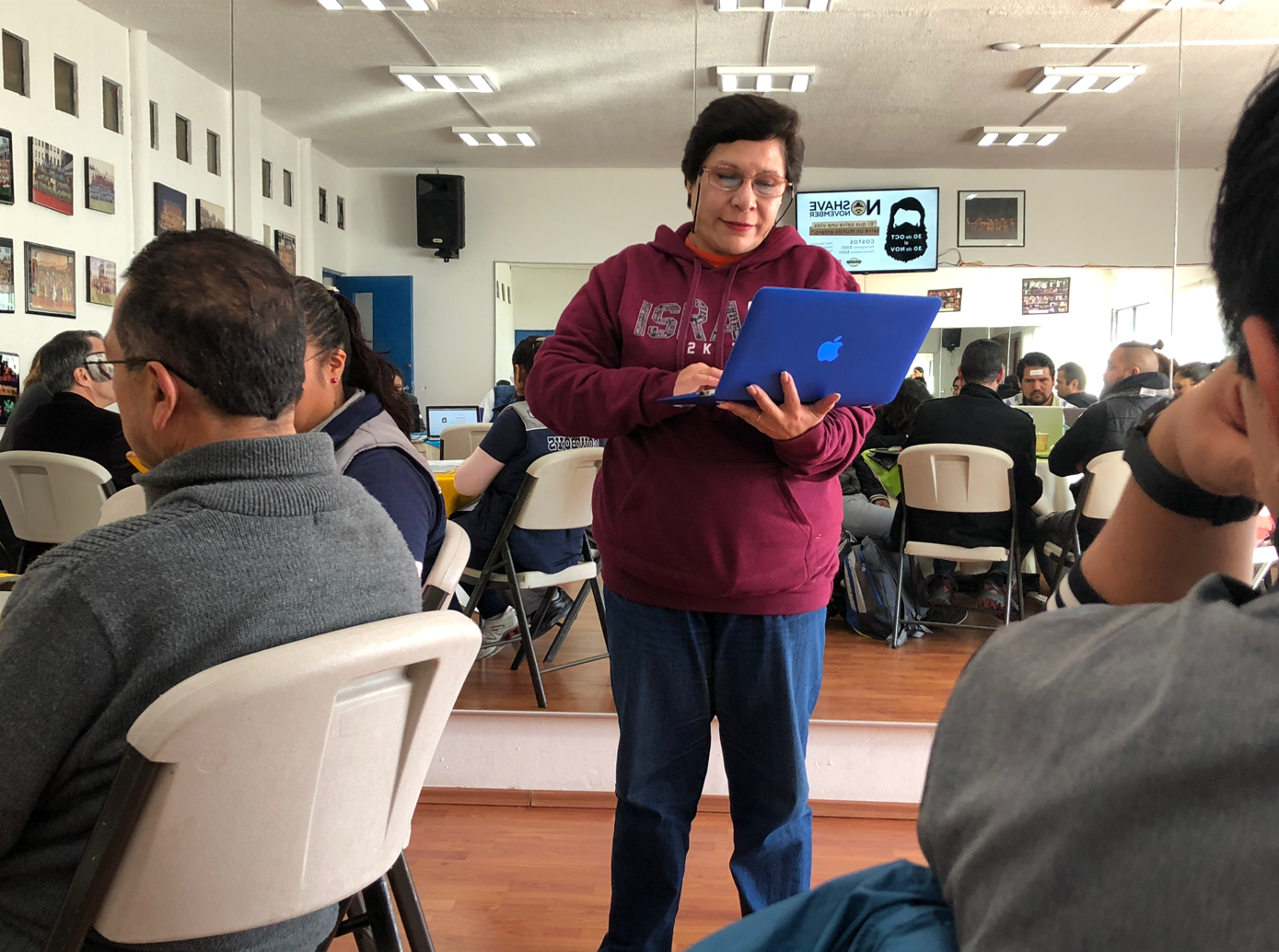 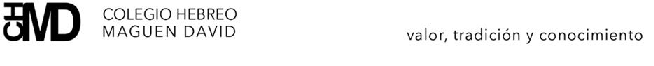 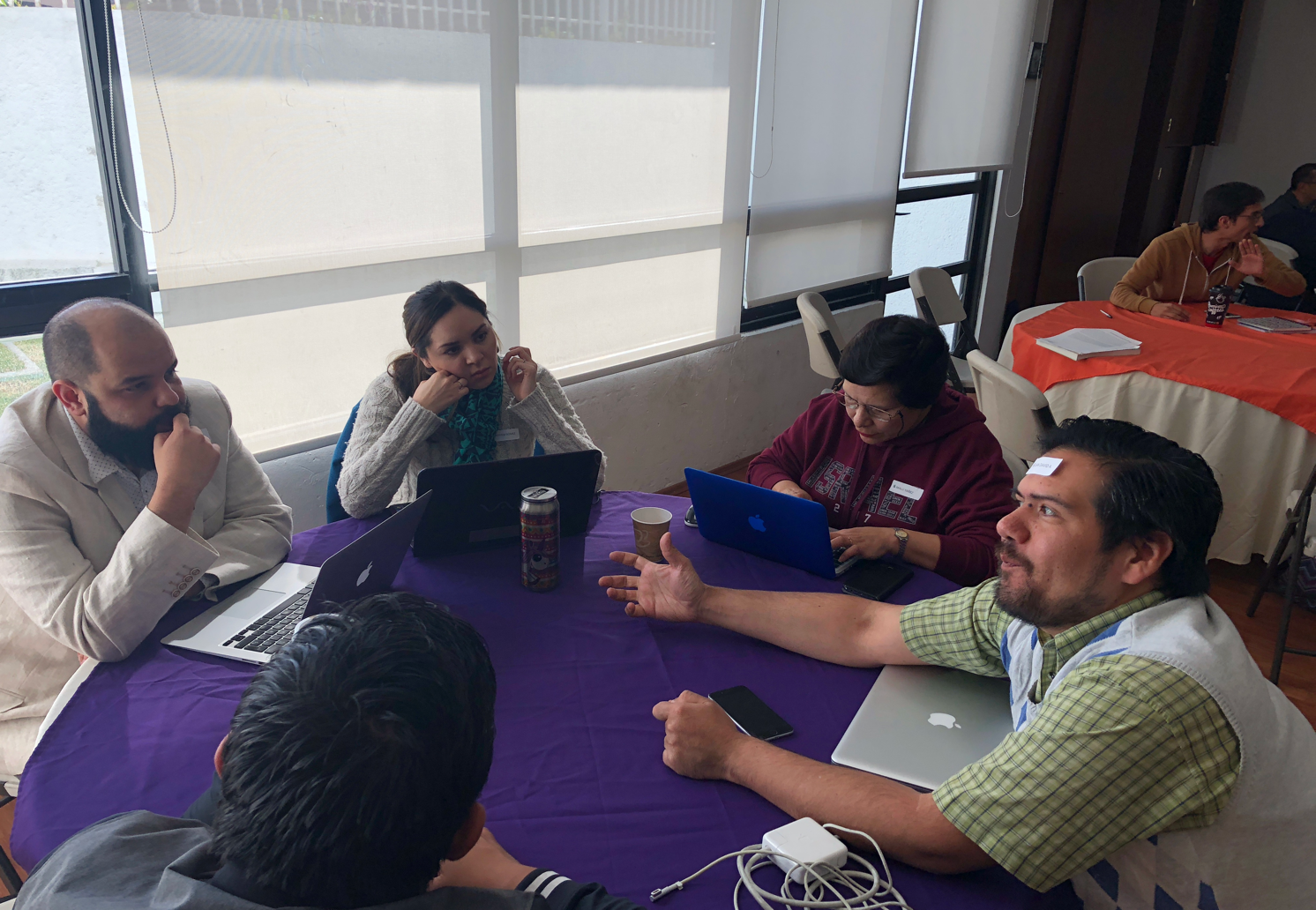 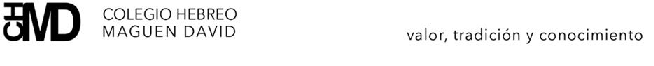 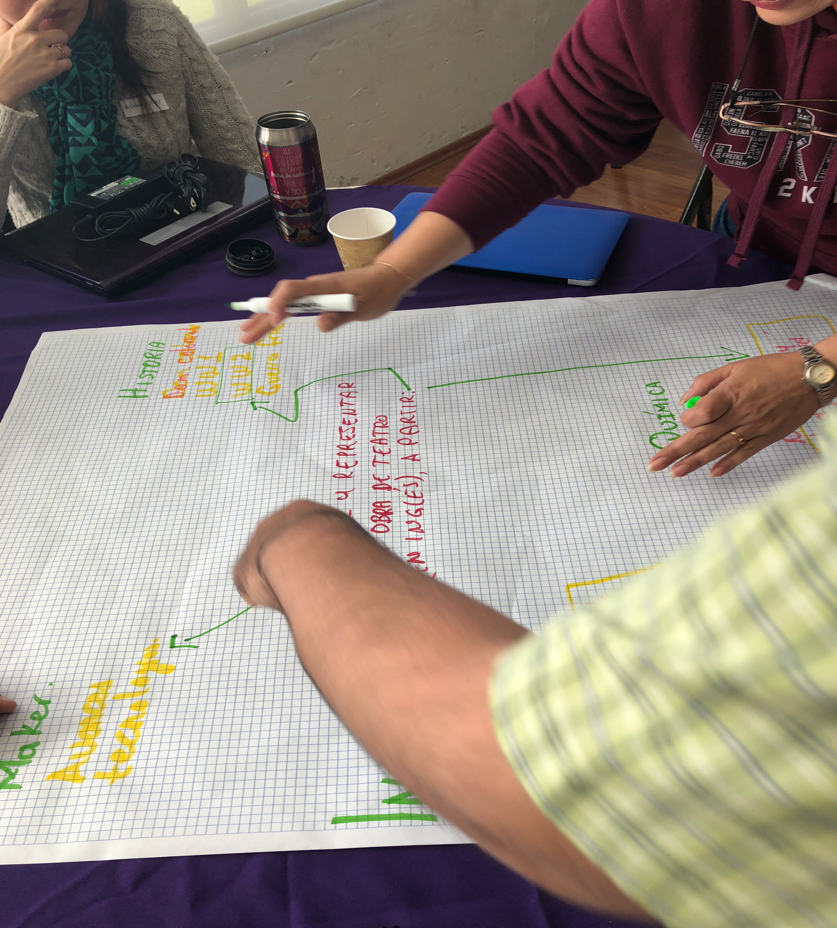 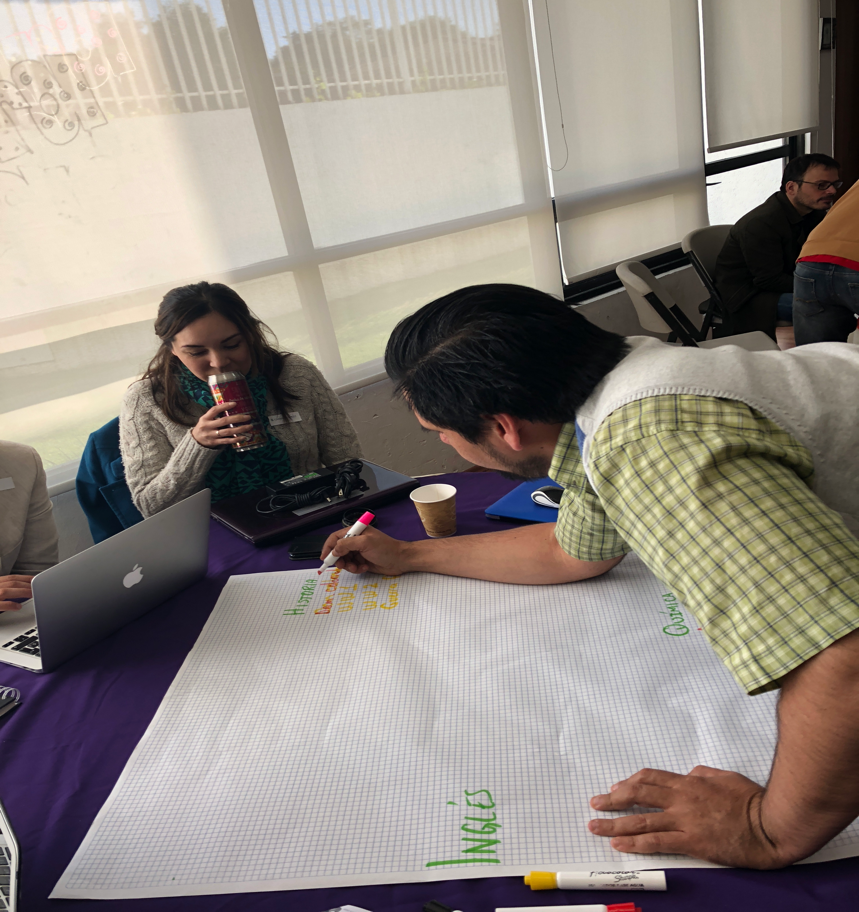 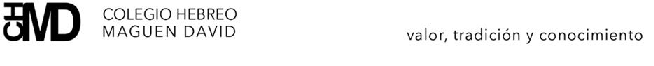 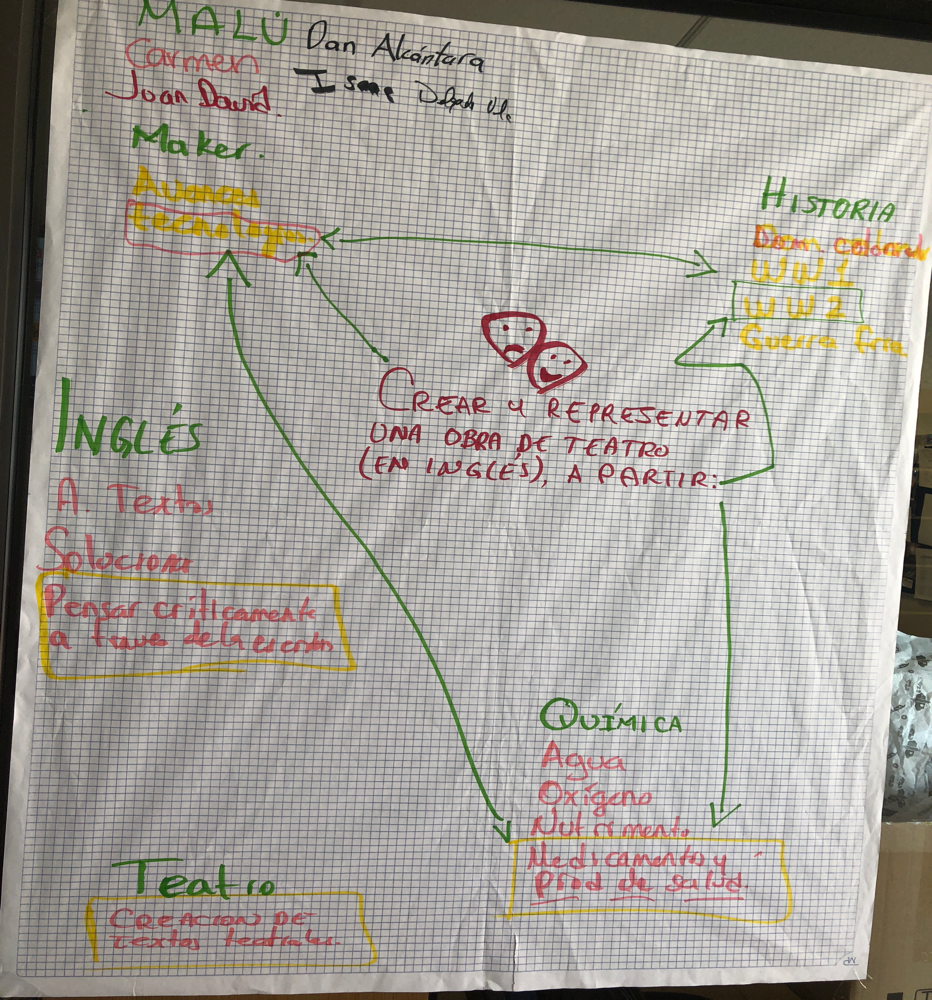 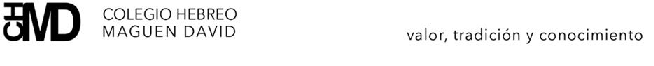 Producto 4
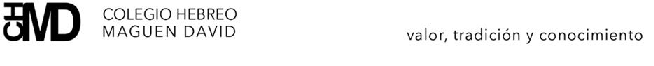 Producto 5
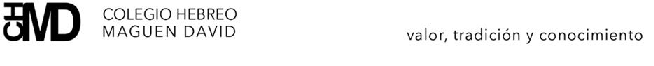 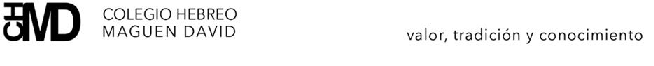 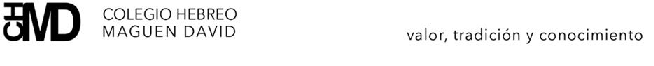 Producto 6
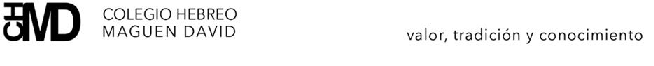 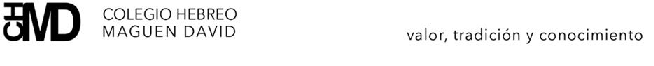 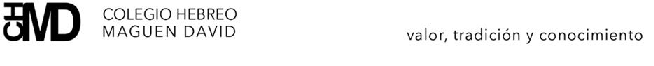 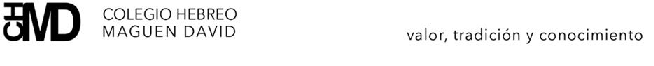 Producto 7
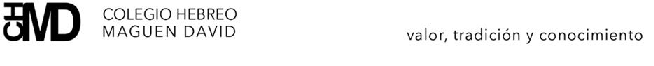 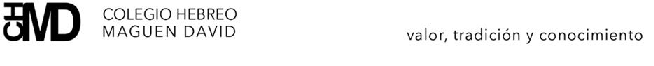 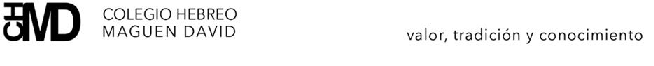 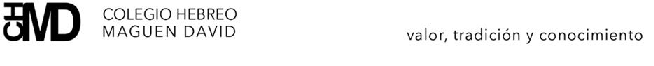 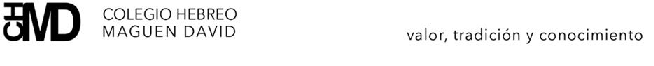 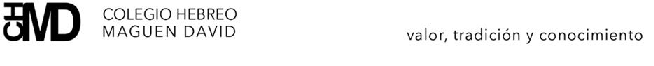 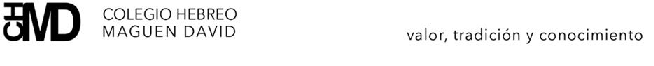 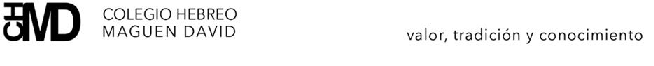 Producto 8
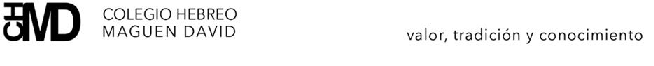 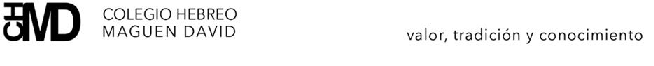 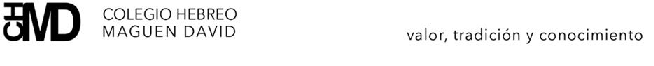 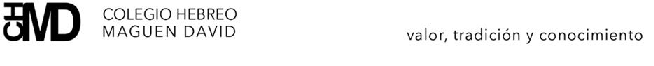 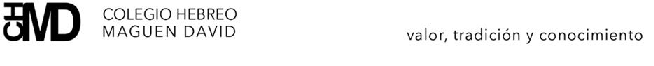 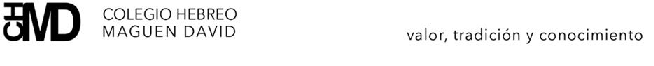 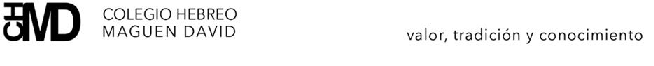 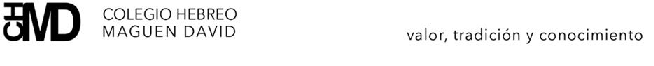 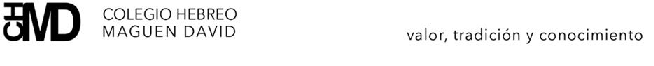 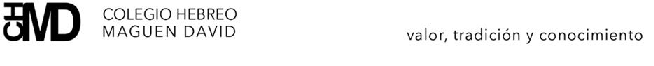 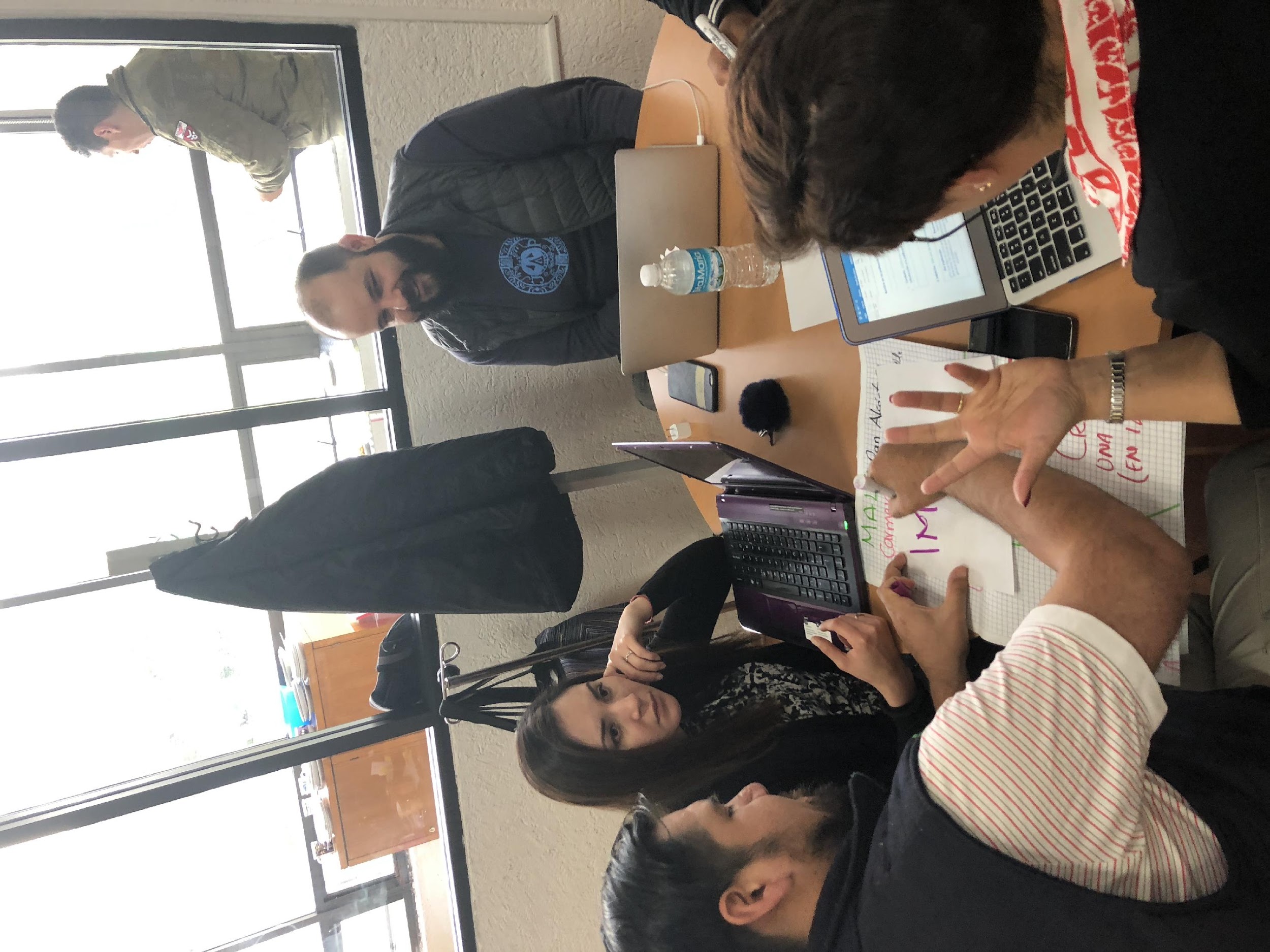 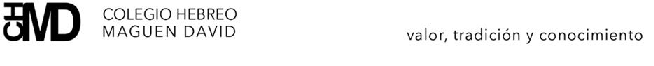 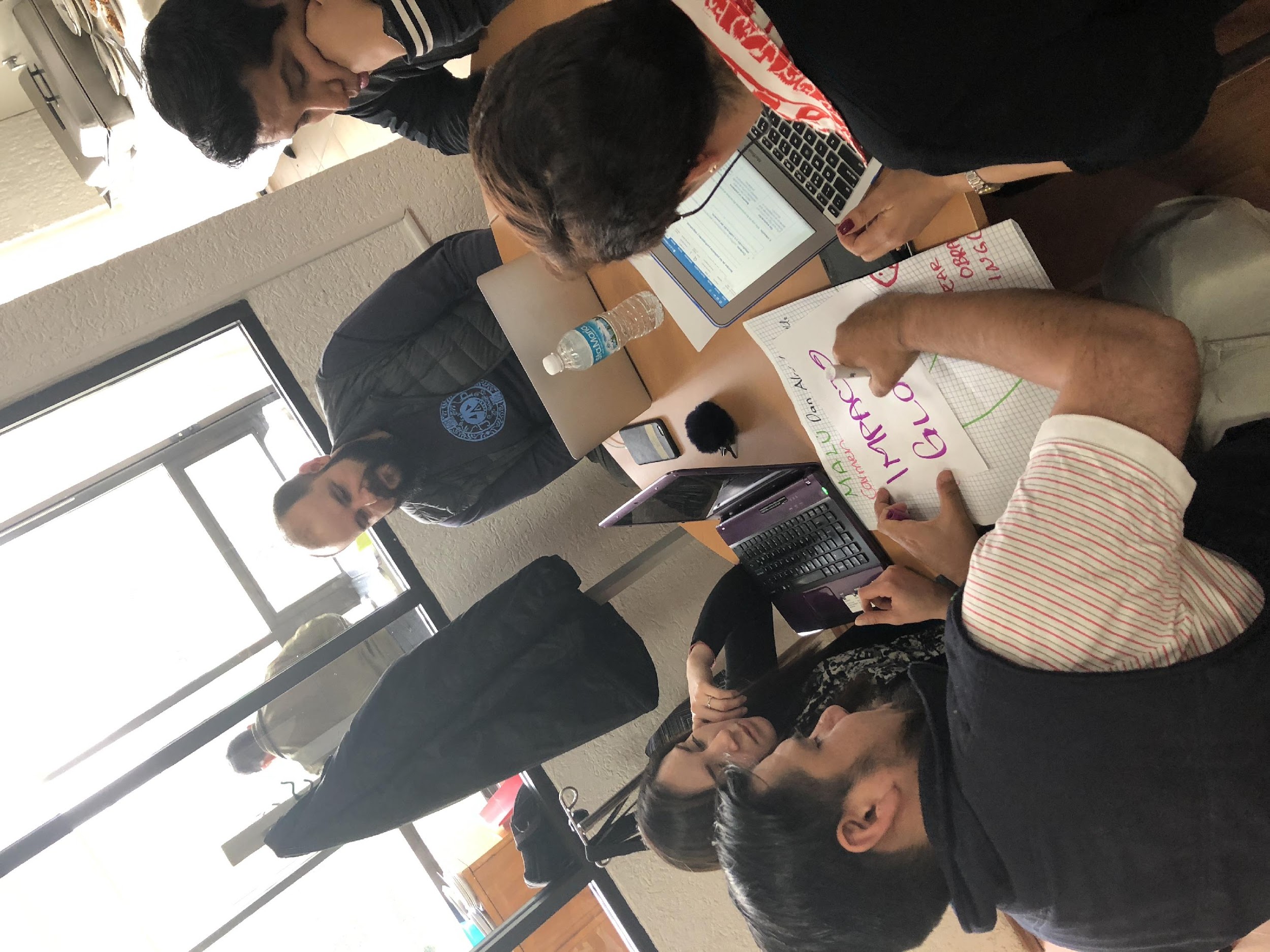 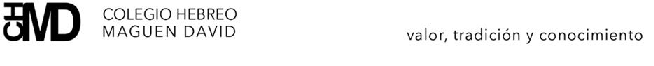 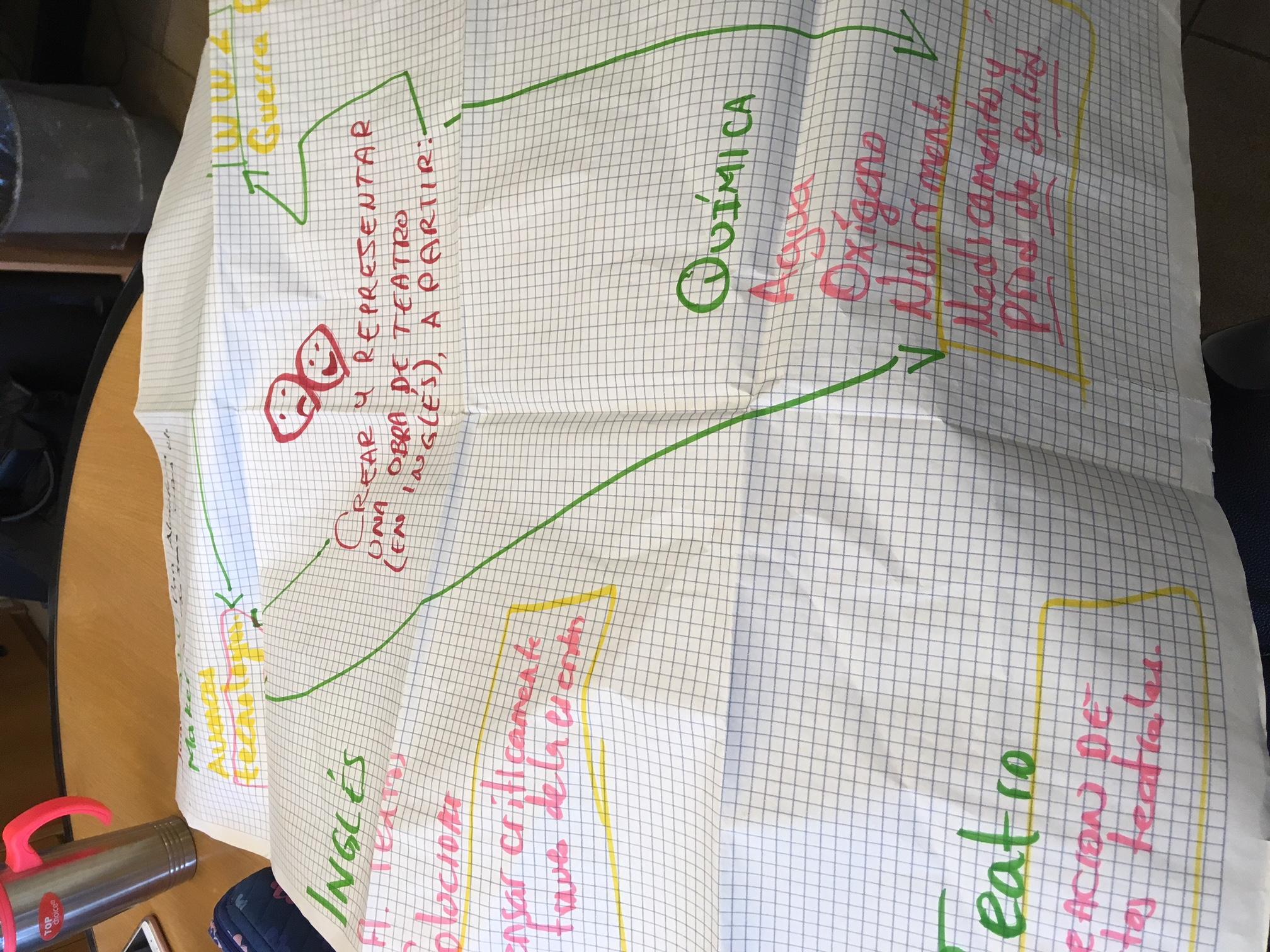